GELİŞİM  VE DÖNEMLERİ
Gelişim, doğum öncesi dönemden yaşamın sonuna kadar devam eden bir süreç olarak ele alınmaktadır.
Gelişimin bu denli geniş bir zaman yelpazesini kapsaması beraberinde pek çok kuramın, yöntemin ve görüşün ortaya çıkmasına neden olmuştur. Gelişim psikologları da sadece gelişimin tanımını yapmak yerine bütün kavram ve ilkeleri gelişim aşamalarındaki sıraları, neden-sonuç ilişkileri ile gelişimsel değişimleri açıklama çabasına girmişlerdir.
Gelişim kuramlarının amacı bu sürecin doğasını anlamak ve açıklamaktır. Gelişim psikologları tarafından gelişimin doğal bir süreç olduğu yada dış etkenlerin etkisi ile oluştuğu halen tartışılmakta ve açıklanmaya çalışılmaktadır. Bu çabalar gelişimde büyüme, olgunlaşma, hazır oluş, kritik dönem, öğrenme, tekrar gibi kavramların ortaya çıkmasına neden olmuştur.
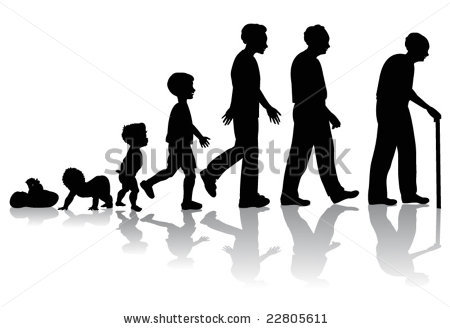 Gelişimle İlgili Temel Kavramlar

Gelişim

Döllenmeden ölüme kadar süren yaşam dönemi içinde organizmada gözlenen düzenli ve sürekli değişikliklerdir. Büyüme, olgunlaşma, öğrenme ve yaşantı sonucu kişide gözlenebilir nitelik ve nicelik boyutundaki değişiklikleri içerir.
OLGUNLAŞMA
ÖĞRENME
BÜYÜME
Gelişim Süreci
Gelişimin Biyolojik ve Çevresel Temelleri
İnsan gelişimini belirleyici hususların temelinde kalıtım ve çevre vardır. Araştırmacıların gözlemleri ve çalışma verileri gelişim alanlarına göre incelendiğinde kalıtım veya çevre faktörünün tek başına etkili olmadığını göstermektedir. Gelişim, kalıtım ile çevrenin etkileşimi neticesinde gerçekleşmektedir.
Gelişim psikologlarının hem fikir olduğu görüş doğrultusunda kalıtımın inkar edilmesi veya çevre faktörünün gelişim üzerindeki etkisinin inkar edilmesi mümkün değildir. Ancak bilimsel bakış açısına göre bazı uzmanlar kalıtımın (genlerin) etkilerinin, bazı uzmanlar ise çevrenin (sosyokültürel ortam, doğum sırası vb.) etkilerinin daha ağırlıklı bir role sahip olduğunu vurgulamaktadır.
Gelişim İlkeleri
Gelişim kalıtım ve çevrenin etkileşimiyle gerçekleşir:
Kalıtım yoluyla var olan özellikleriniz çevre koşullarıyla etkileşime girerek gelişimi belirler. Bireyin sahip olduğu özellikler, genlerin belirlediği sınırlar içinde çevreyle etkileşim içinde biçimlenir.
Gelişim sürekli bir oluşumdur ve aşamalar halinde gerçekleşir:
Gelişim sürekli bir oluşumdur ve aşamalar halinde ileriye doğru, belirli bir birikimle gerçekleşir. Gelişimdeki aşamaların her biri bir önceki aşamayı temel aldığı gibi bir sonraki aşamaya da zemin teşkil eder.
Gelişim bütünlük içerisinde gerçekleşir:
Gelişimi fiziki gelişim, sosyal gelişim ve zihinsel gelişim gibi değişik alanlarda incelesek bile, gelişim bir bütündür. Herhangi bir alandaki gelişim diğerini etkilemektedir.
Gelişimin kendine özgü yönelimleri vardır:
Gelişim baştan ayağa ve içten dışa doğrudur. Baştan ayağa doğru gelişim doğum öncesi ve doğum sonrası dönemlerde gözlenir. Embriyonun önce başı sonra kol ve bacakları gelişir. Doğum sonrasında da bebek önce başını kaldırılabilir, daha sonra oturabilir, ayağa kalkar ve nihayet yürür.
Gelişim ardışık ve düzenli bir ilerleme ile olur:
Gelişimin bütün alanlarında ilerlemeler belli bir sıra içerisinde düzenli bir şekilde olur. Motor gelişim açısından çocuk, yürüdükten sonra koşabilir.
Gelişimde bireysel ayrılıklar vardır:
Çocukta ana dilini öğrenme, konuşma açısından farklılıklar olmaktadır. Bazı çocuklar erken bazı çocuklar ise geç konuşurlar. Bireysel ayrılıklarda hem kalıtımın hem de çevrenin etkisi bulunmaktadır.
GELİŞİM DÖNEMLERİ VE GELİŞİM GÖREVLERİ


İnsanın gelişimini daha iyi gözlemek ve anlamak için gelişim psikologları insan belirli yaşlarda ve belirli becerilerin odaklaştığı dönemler içinde incelemektedir. Gelişim yaşam boyu devam eden bir süreçtir. Bu süreç içinde belli dönemlerde bireylerin kazanmaları gereken beceriler, özellikler ve davranışlar bulunmaktadır. Gelişim görevleri olarak isimlendirilen bu beceri, özellik ve davranış kümelerini Havinghurst değişik yaşam dönemlerine göre incelemiştir. 
Gelişim görevleri her yaşam döneminde başarılması önemli olan ve bireyi mutluluğa, çevreyle olumlu etkileşime götüren davranışlardır. Dönemlerinde gerçekleştirilemeyen gelişim görevleri bireyi mutsuzluğa iter
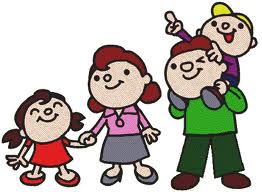 GELİŞİM DÖNEMLERİ VE GELİŞİM GÖREVLERİ


İnsanın gelişimini daha iyi gözlemek ve anlamak için gelişim psikologları insan belirli yaşlarda ve belirli becerilerin odaklaştığı dönemler içinde incelemektedir. Gelişim yaşam boyu devam eden bir süreçtir. Bu süreç içinde belli dönemlerde bireylerin kazanmaları gereken beceriler, özellikler ve davranışlar bulunmaktadır. Gelişim görevleri olarak isimlendirilen bu beceri, özellik ve davranış kümelerini Havinghurst değişik yaşam dönemlerine göre öbeklemiştir.
Gelişim görevleri her yaşam döneminde başarılması önemli olan ve bireyi mutluluğa, çevreyle olumlu etkileşime götüren davranışlardır. Dönemlerinde gerçekleştirilemeyen gelişim görevleri bireyi mutsuzluğa iter ve çevresiyle duygusal etkileşime girmesini ketler.